BRAVE NEW DIGITAL WORLD
10. BUDOUCNOST ZEMĚ
… A DALŠÍ ETICKÉ ASPEKTY IT
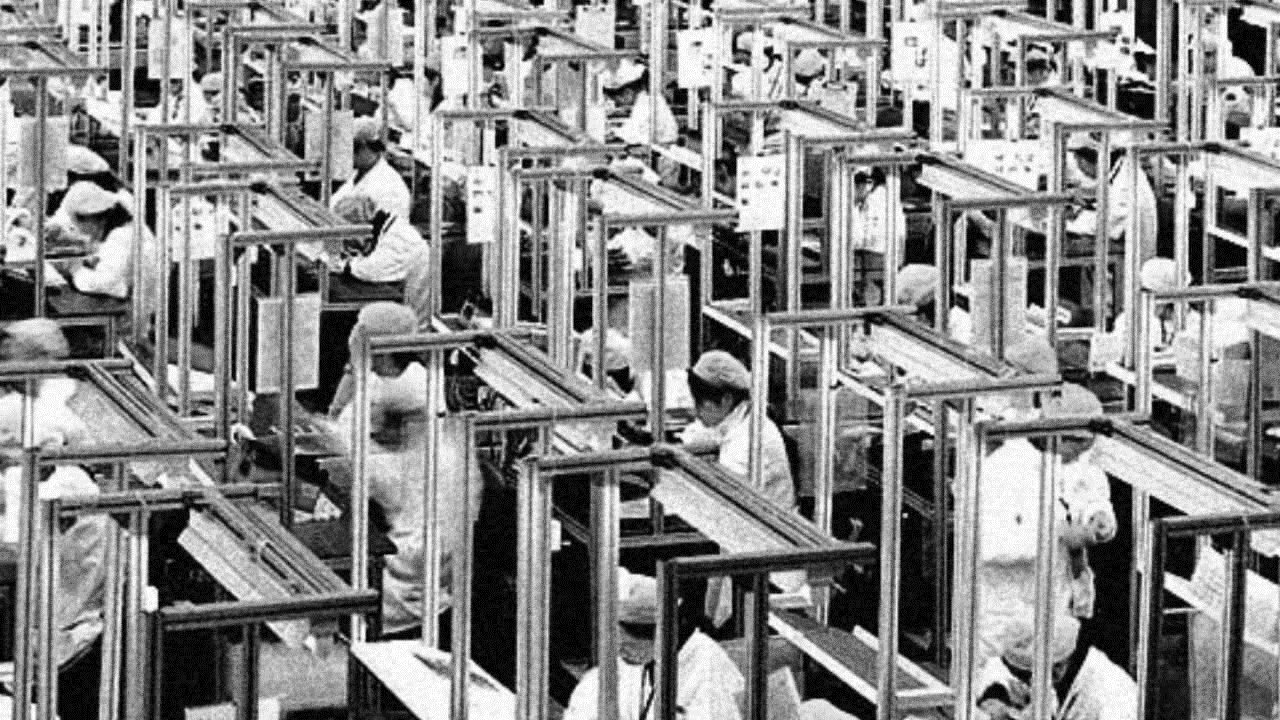 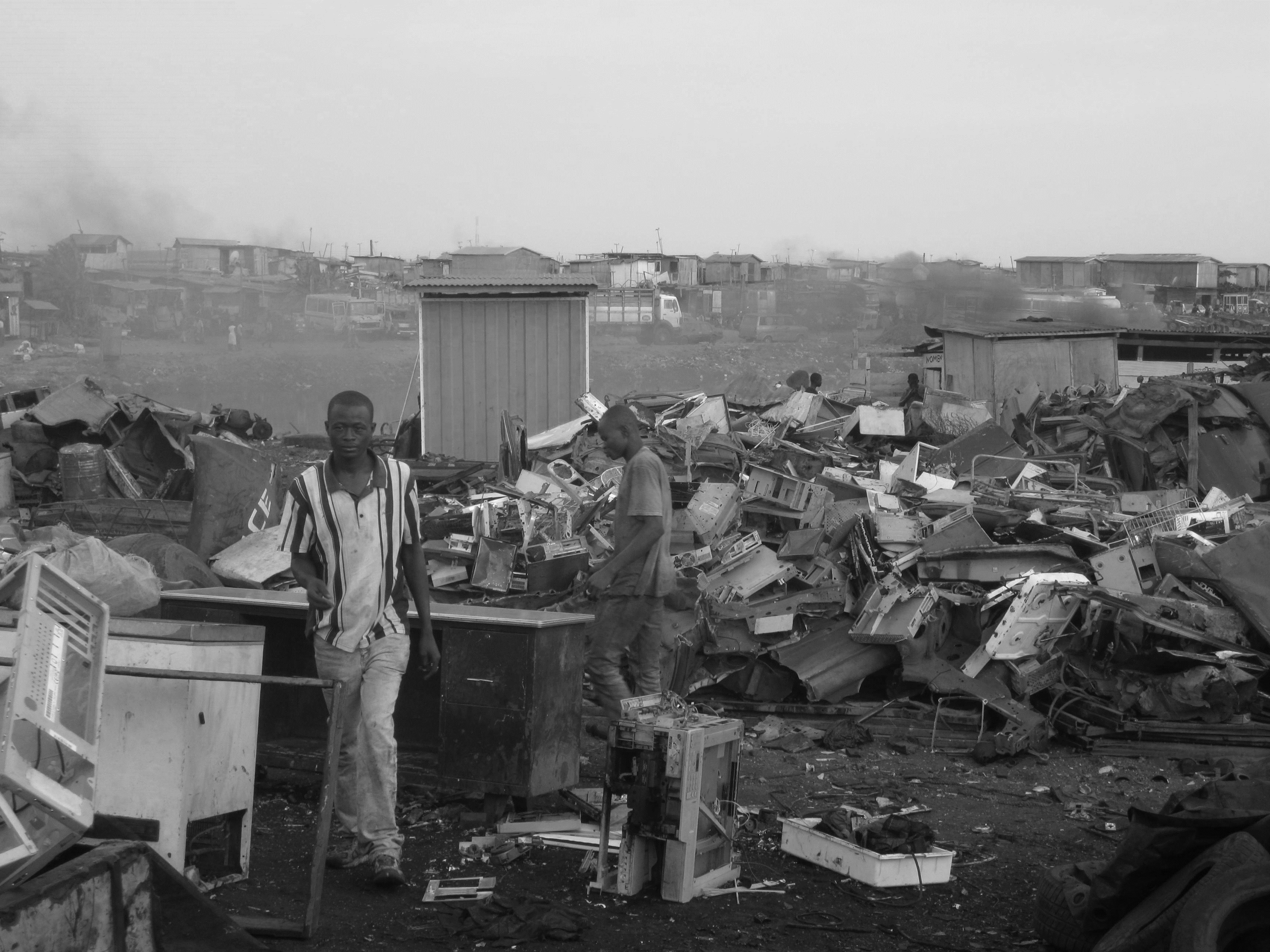 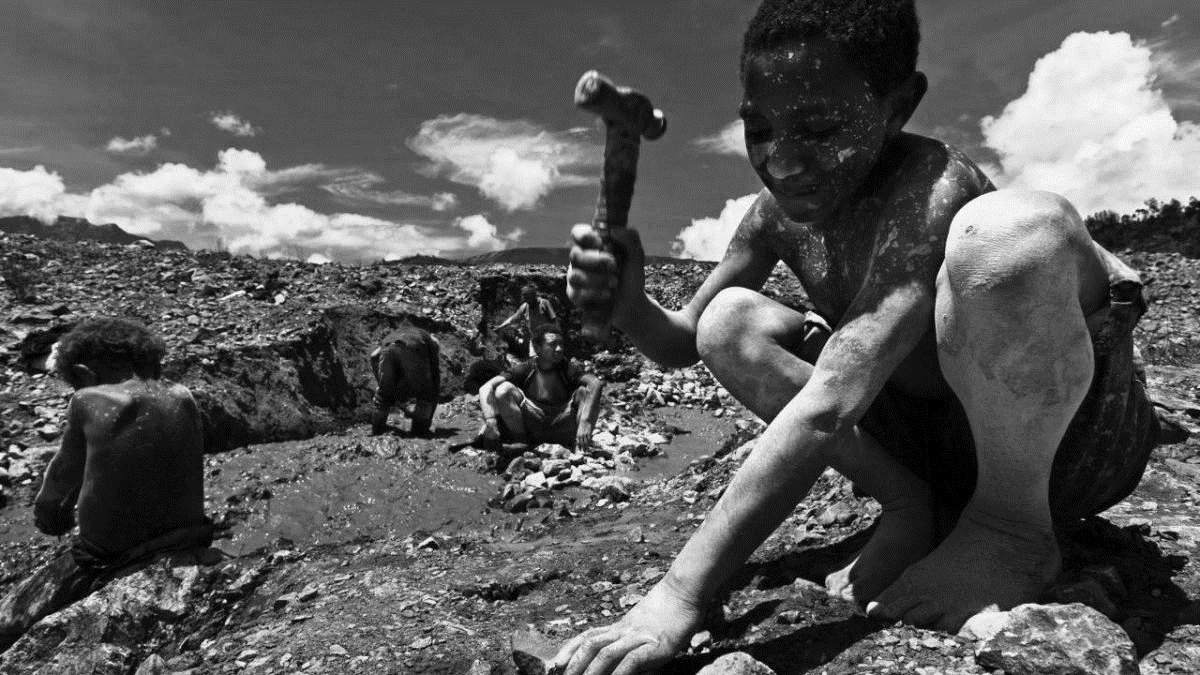 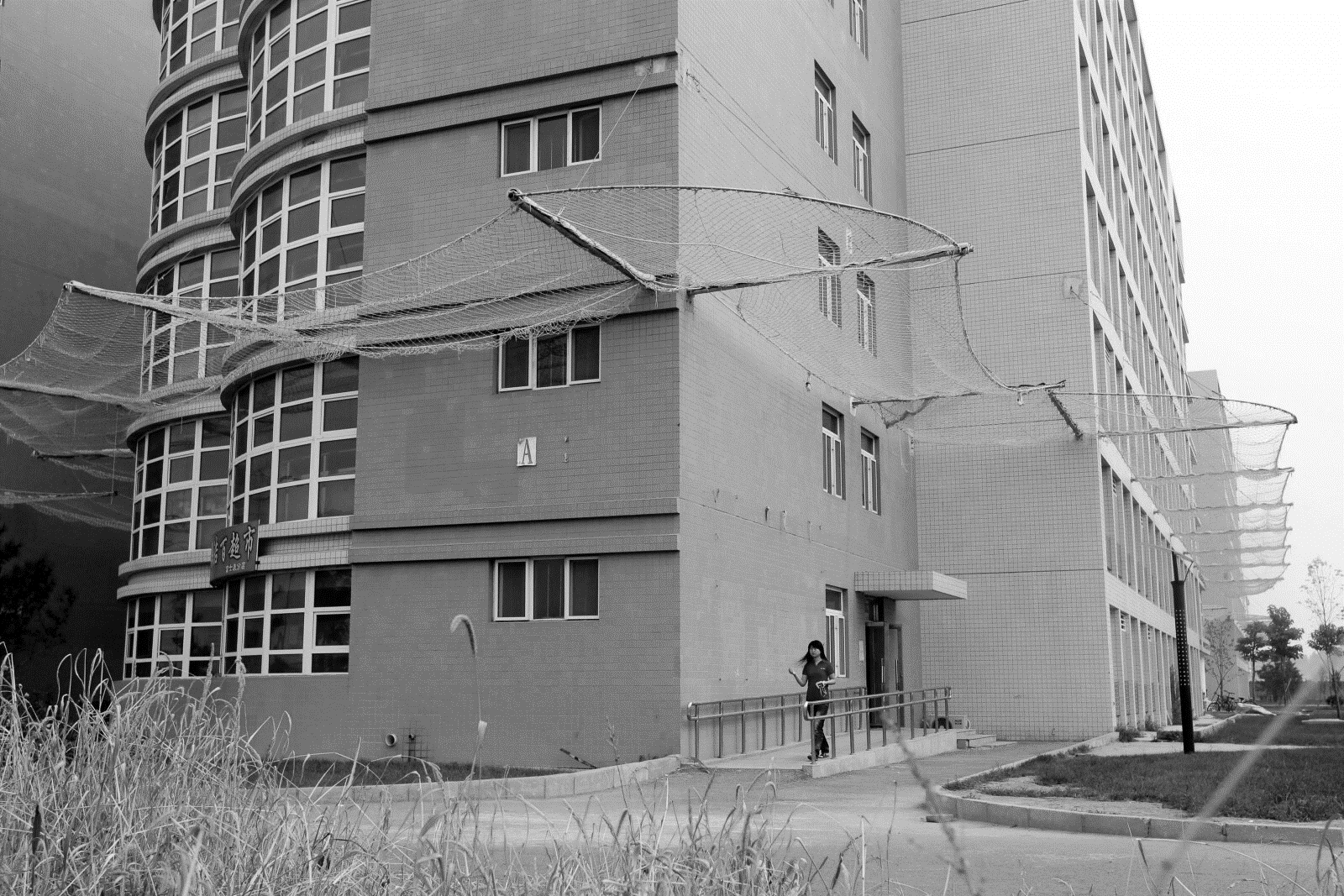 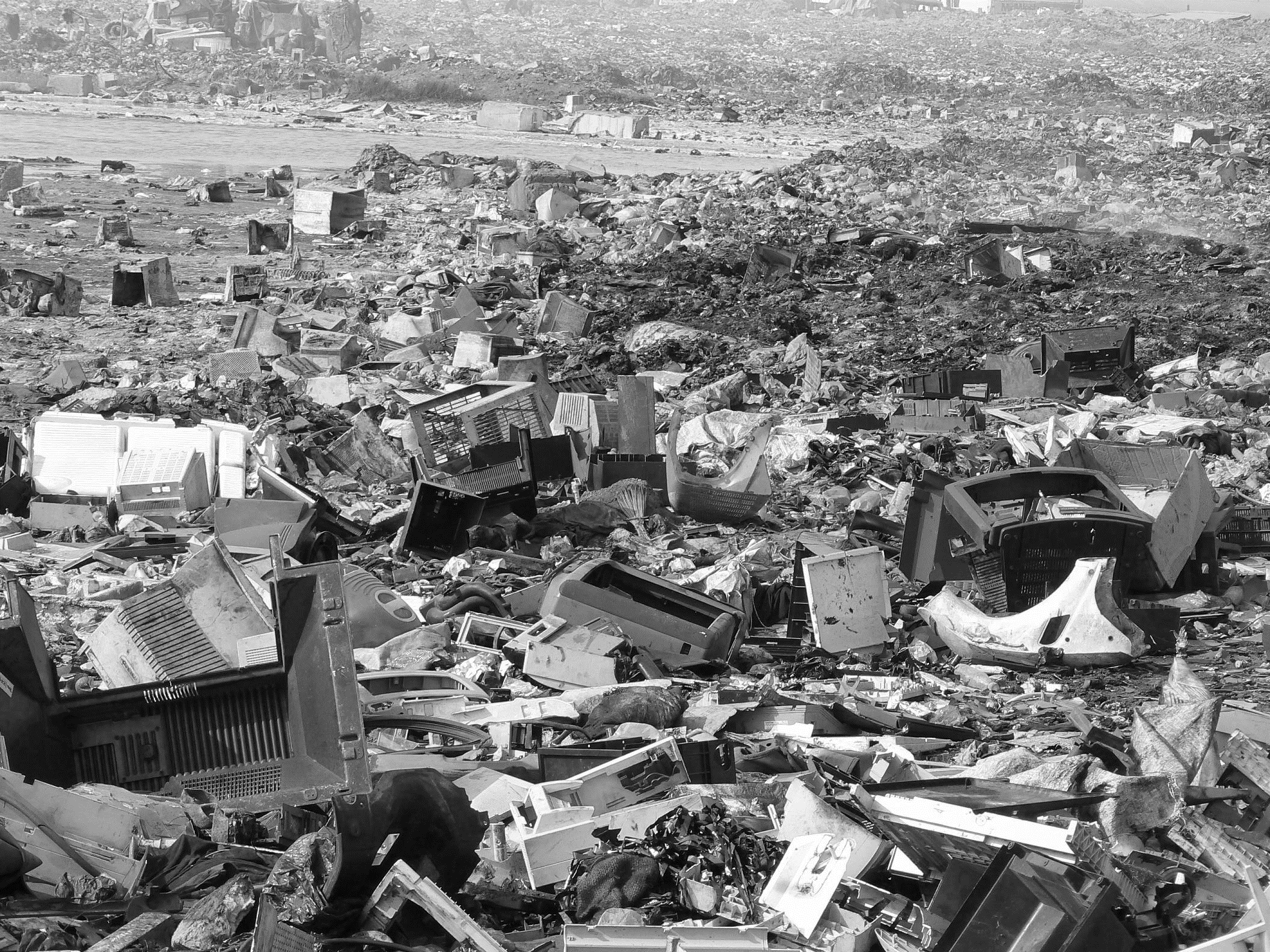 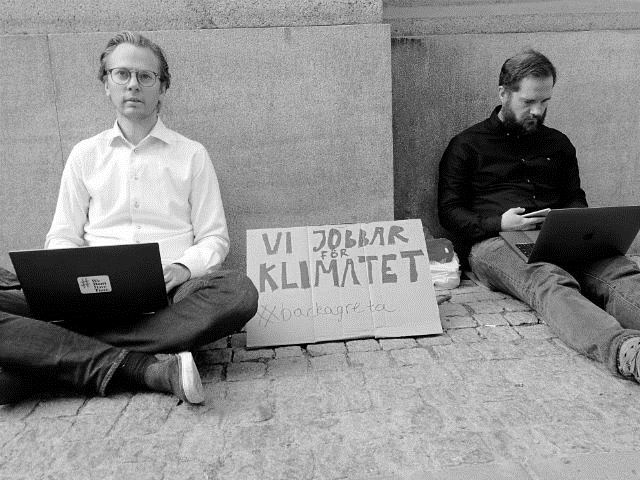 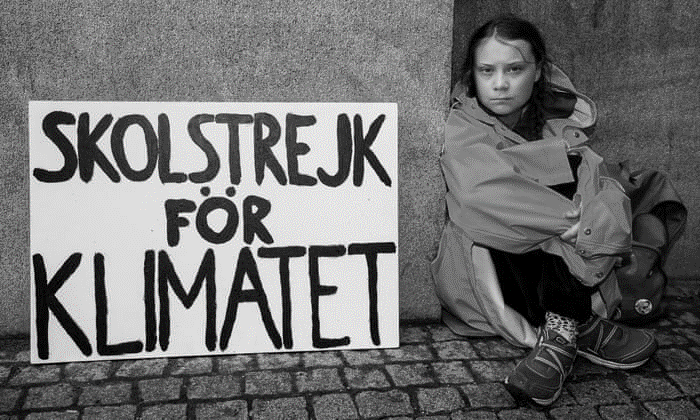 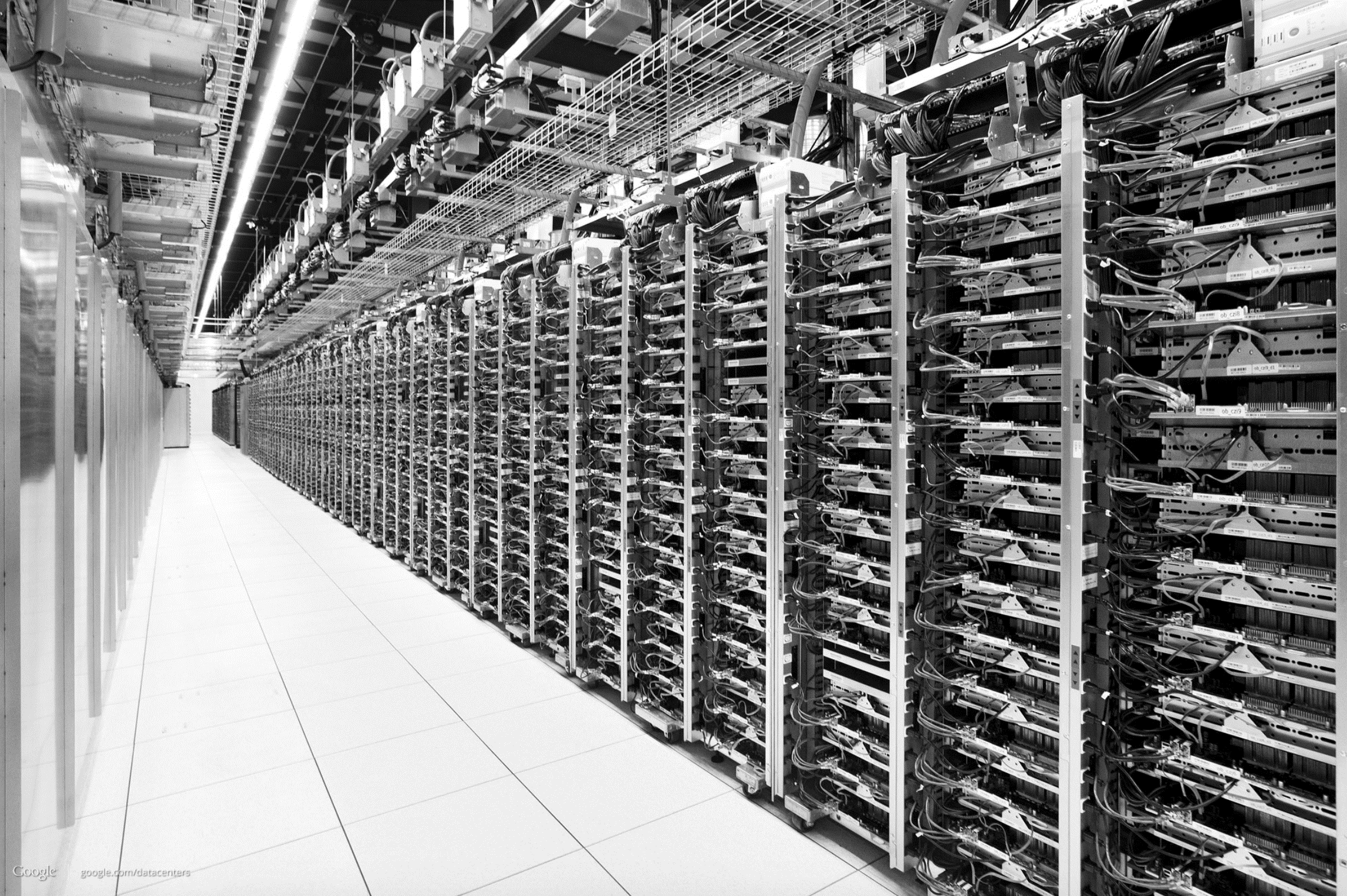 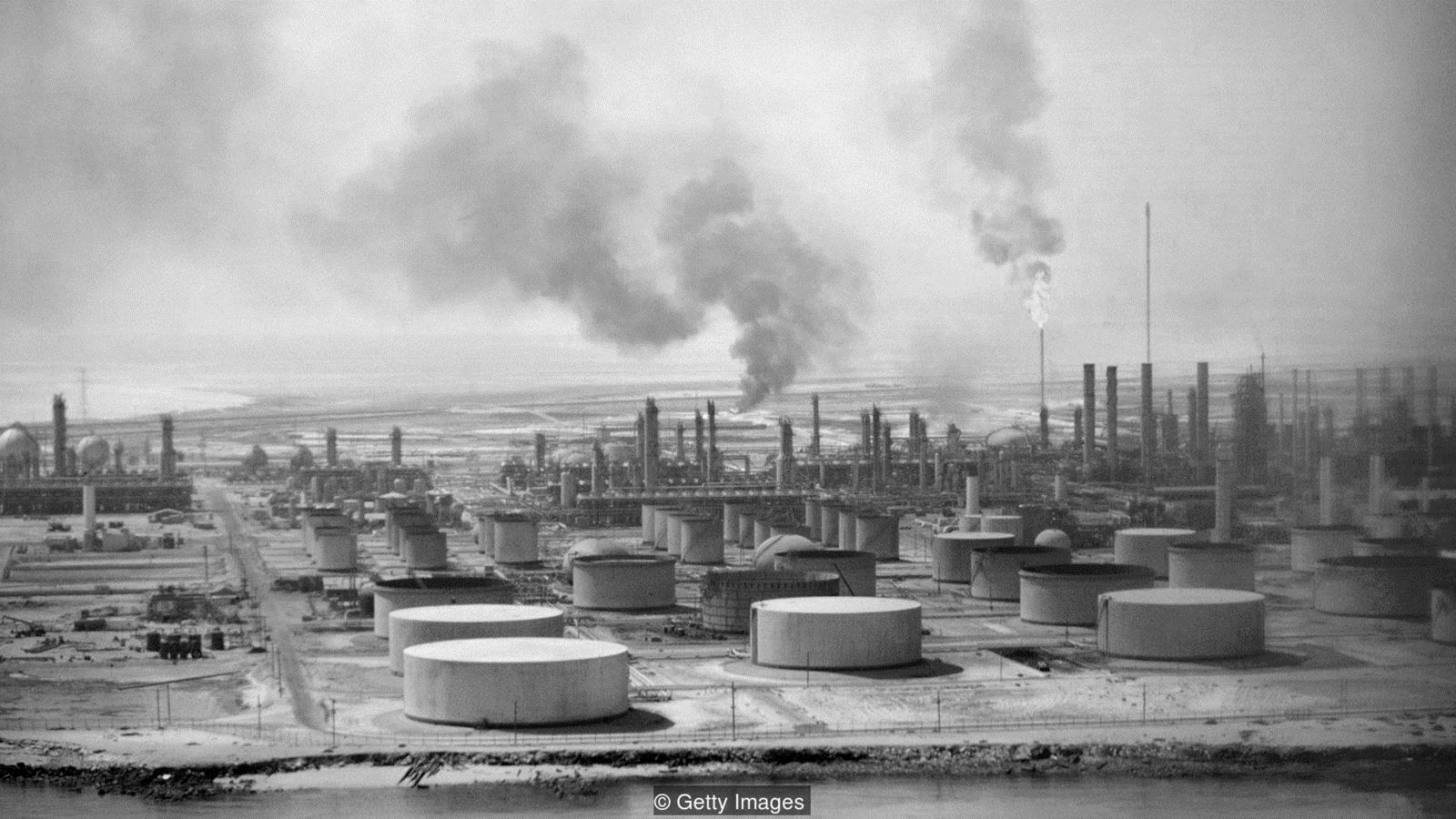 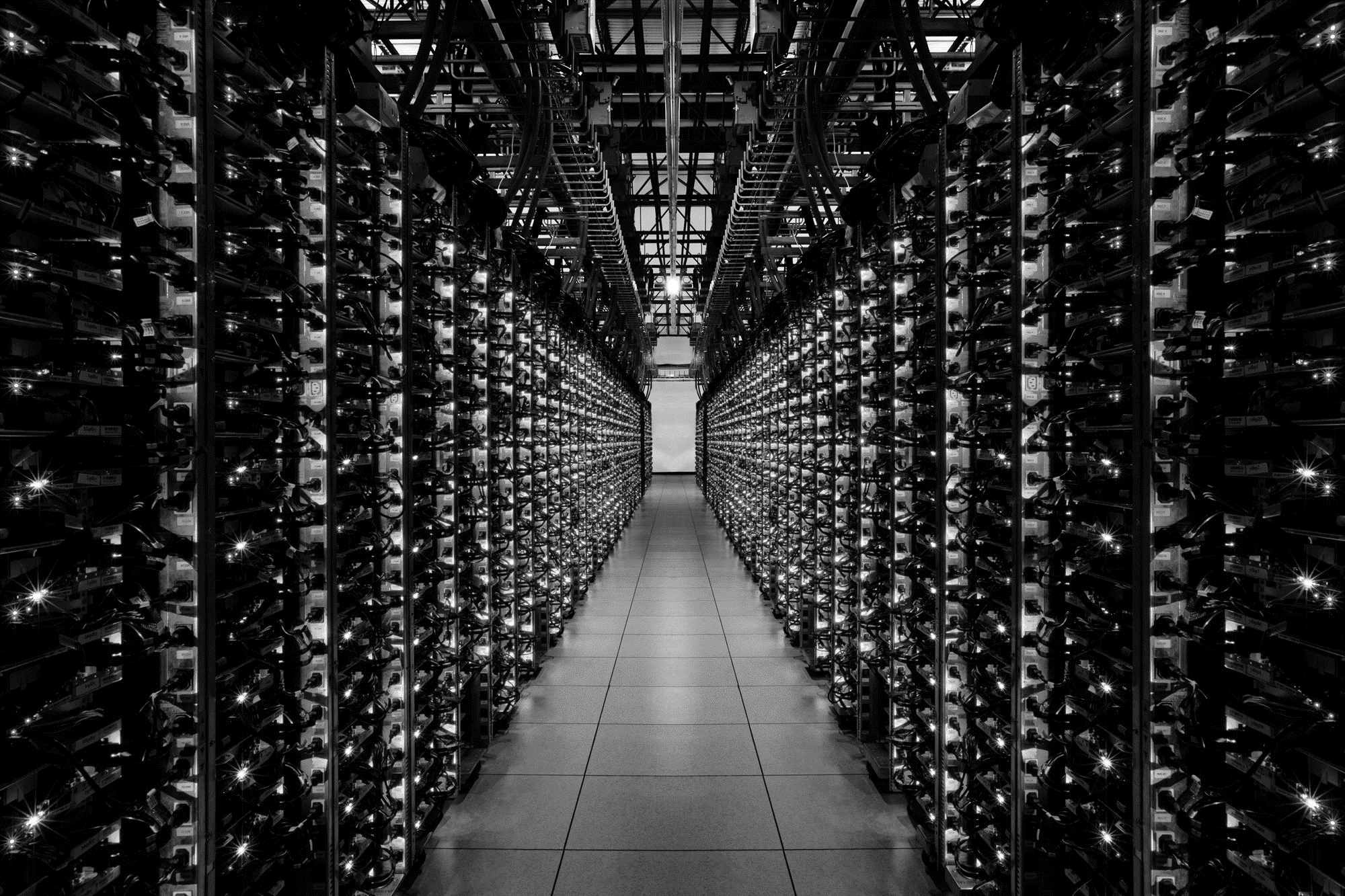 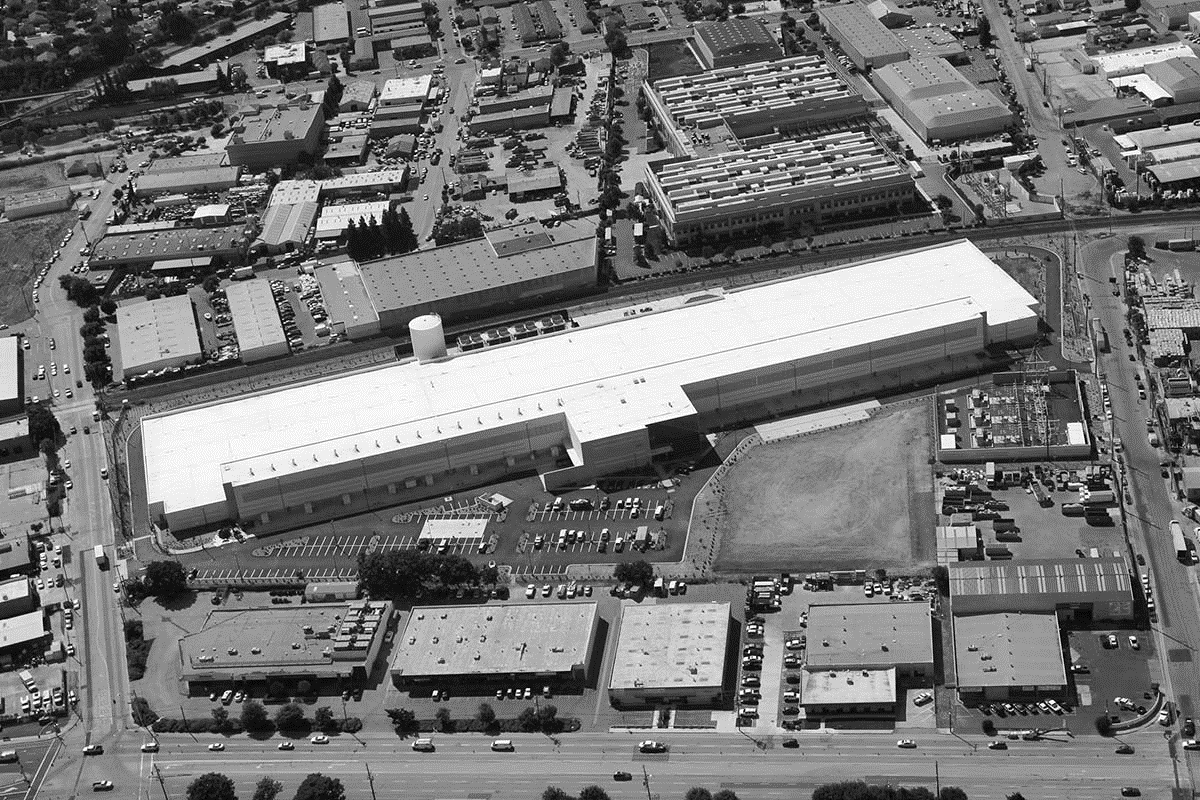 odhadované náklady na chod ITs se pohybují okolo 10 % veškeré elektrické energie
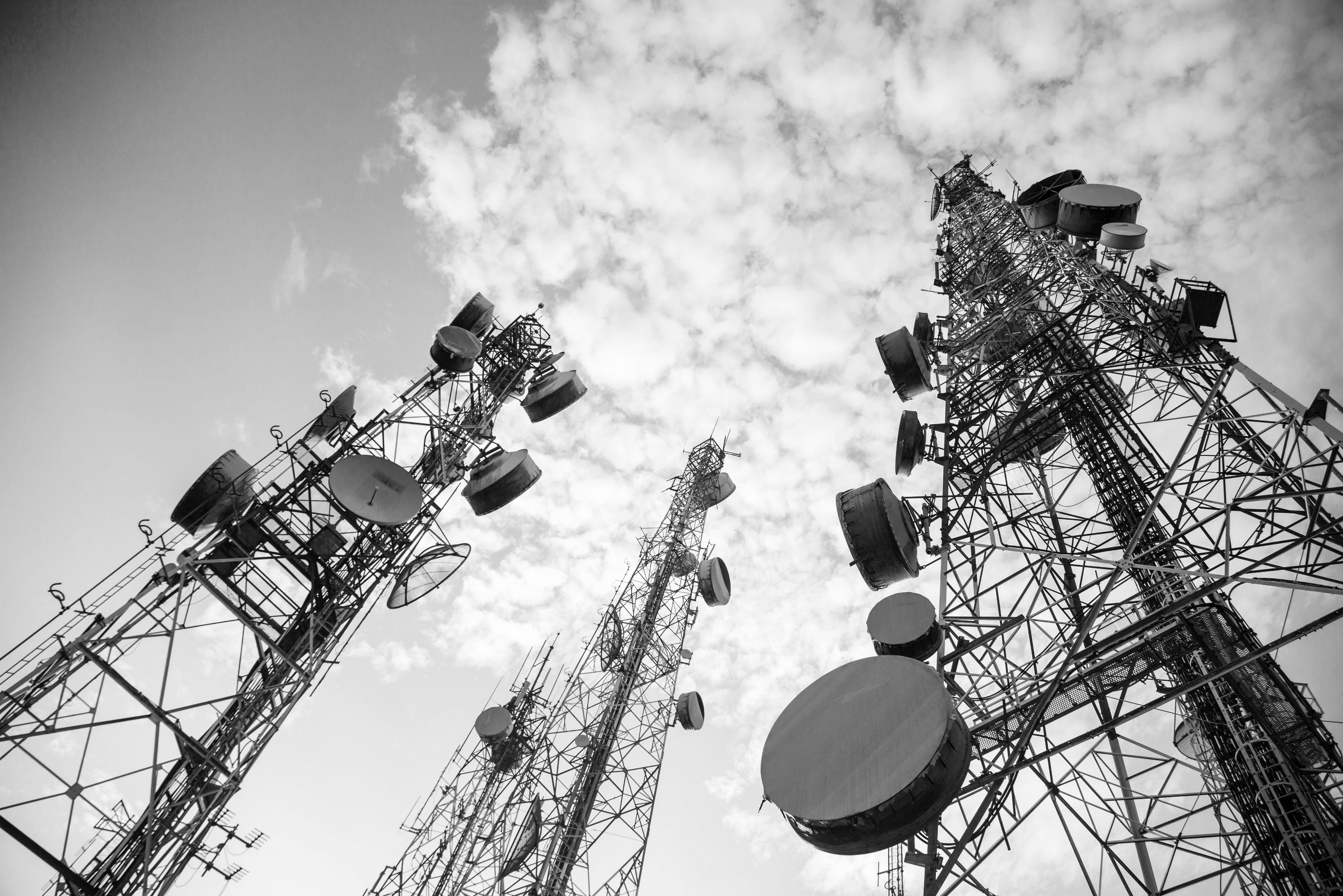 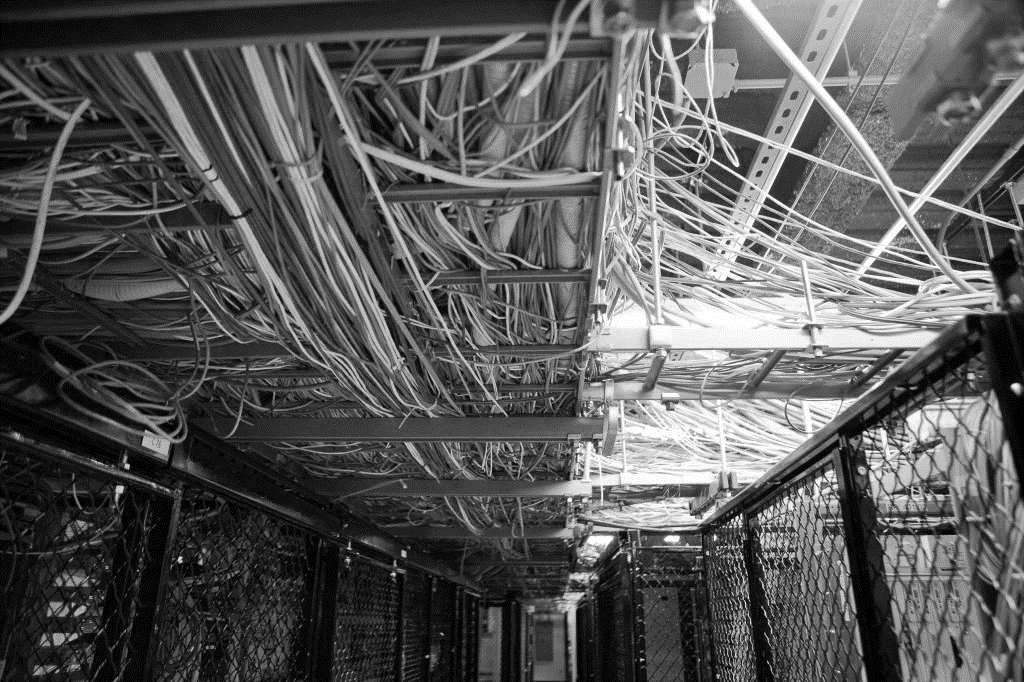 ENERGETICKÉ NÁKLADY IT
kvalitativní vs. kvantitativní dynamika – Koomeyho zákon (2X comp/J za 1,5let), centralizace správy dat, efektivnější datová komprese vs. růst počtu zařízení 

problém určení hranic systému (digitální TV, emergie …)

predikce se na dalším růstu shodují; Andraeho modely spotřeby k r. 2030 – 8, 21 a 51 % veškeré elektřiny, i 8% podíl zde znamená zdvojnásobení během 15 let …
ENERGETICKÉ NÁKLADY IT
komputace dokáže iniciovat i úspory – dilema obchodního cestujícího (UPC, Uber), centralizace v obec. smyslu

Jevonsův paradox: „/…/ zvyšování účinnosti ve využívání zdroje může vést i ke zvyšování objemu jeho spotřeby“ (př.: spalování uhlí, svícení, letectví)

uroborův paradox: více komputace vyžaduje více energie, poptávka po energii akceleruje klimatickou změnu, klimatická změna vyžaduje více energie na komputaci (chlazení) – tzv. pozitivní zpětná vazba
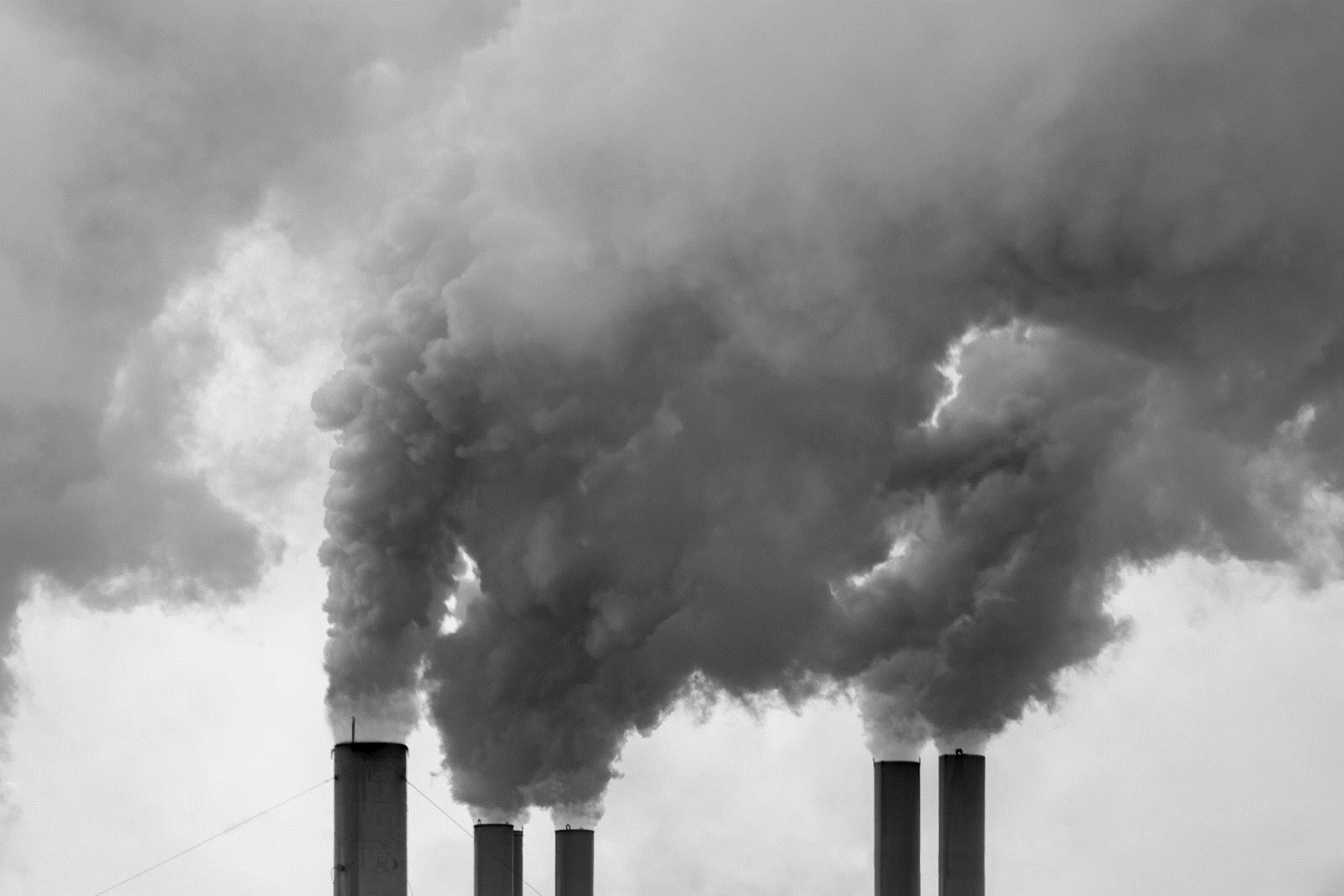 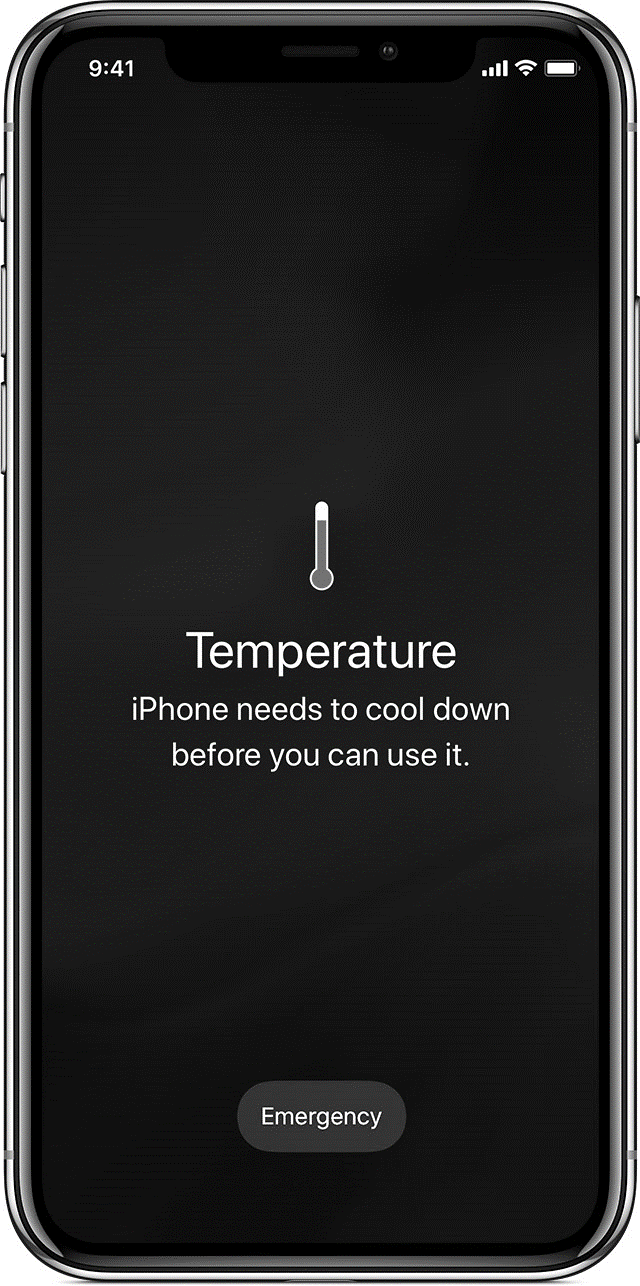 JAK VYPADÁ INTERNET (CISCO_2017)
servery + transportní infrastruktury + koncová zařízení

73 % přenášených dat (70EB/měsíc) jsou pohyblivé obrazy

93 % dat je přenášeno v rámci připojení fixního, 7 % v rámci připojení mobilního

v Severní Americe služby YouTube a Netflix tvoří 52 % objemu  dat na downstreamu v rámci připojení fixního a 25 % v rámci připojení mobilního           <Sandvine>
JAK INTERNET VYPADAT BUDE (CISCO_2017)
82 % přenášených dat (228EB/měsíc) tvoří video

83 % dat přenášeno v rámci připojení fixního, 17 % v rámci připojení mobilního

13 % dat videa je live stream, 30 % náleží do kategorie 4K, dvacetkrát více dat v rámci kategorie VR

průměrné náklady přenosu v rámci fixního připojení jsou 0,3 kWh/GB, v rámci 5G mobilního připojení 2 kWh/GB            
                                              <Desjardin>
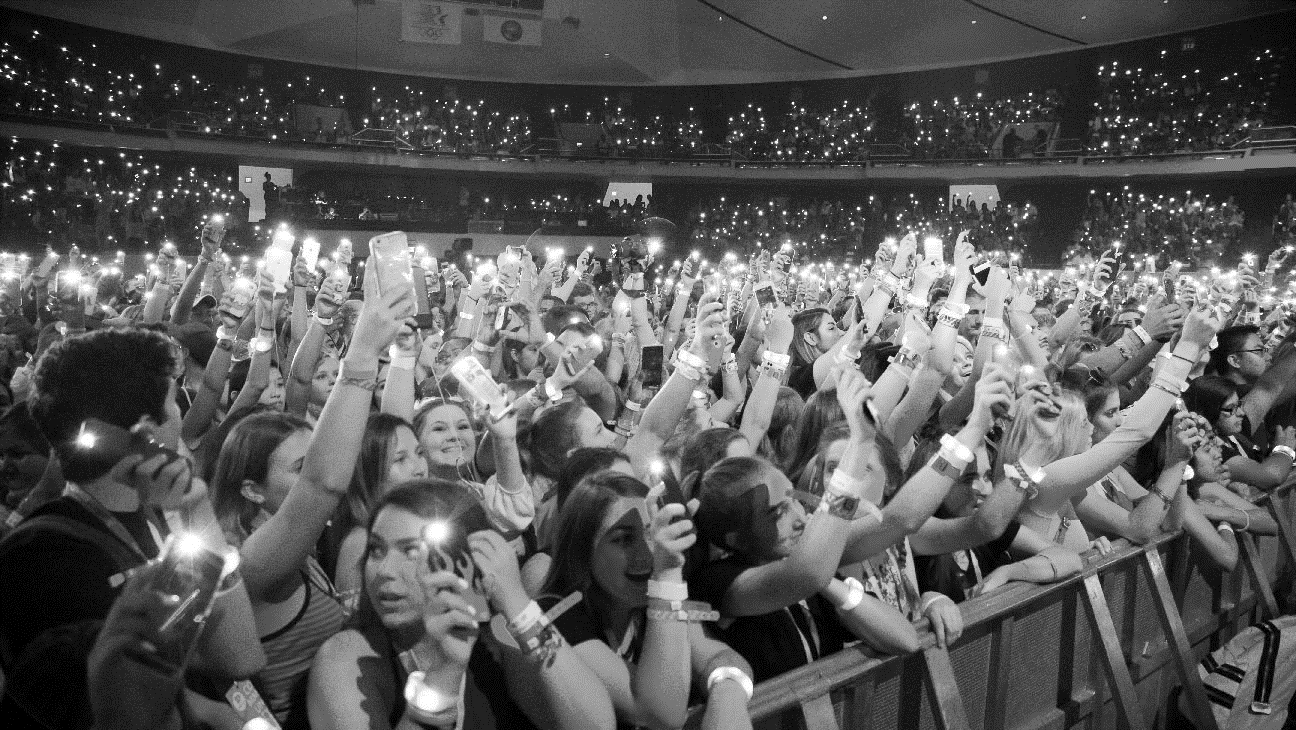 DĚJINY TECHNICKÉHO OBRAZU
reprodukovatelné obrazy nemusí být připoutány k času, místu ani médiu

trend deprofesionalizace v rámci produkce

technický obraz je pointilistický (zrno, pixel), tato jeho podstata má být nicméně zakryta

sycení obrazů bodovými prvky je zvětšuje
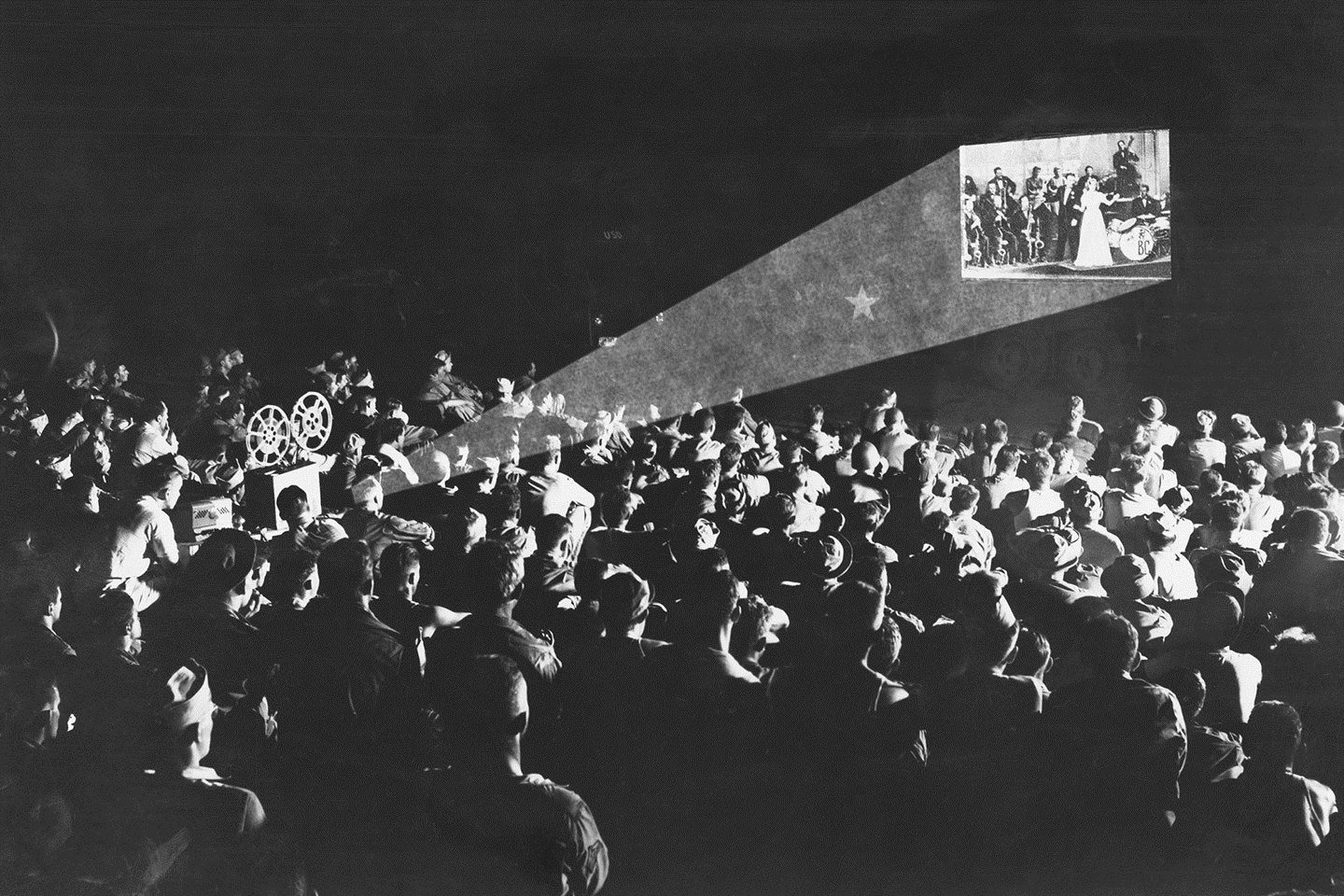 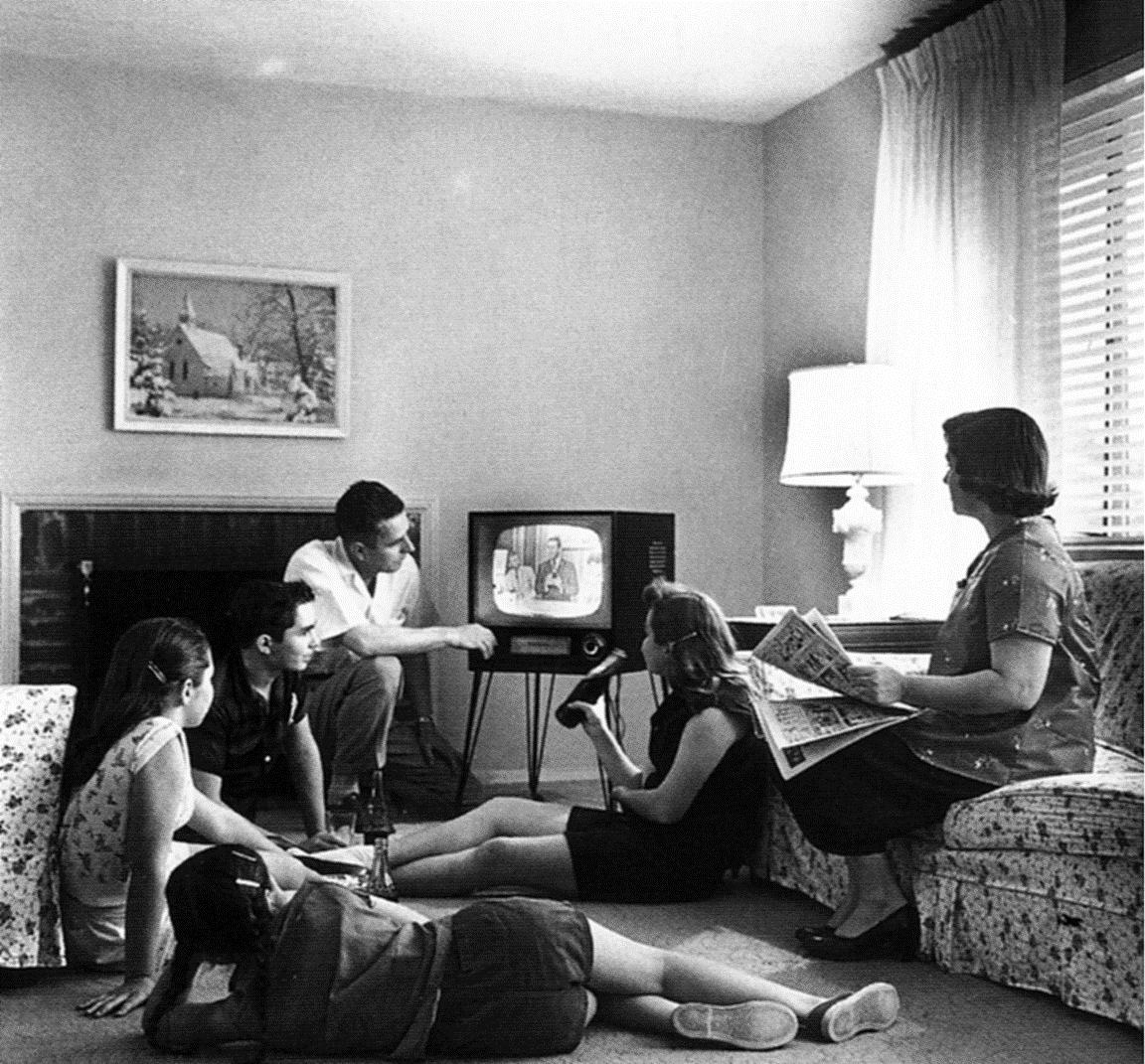 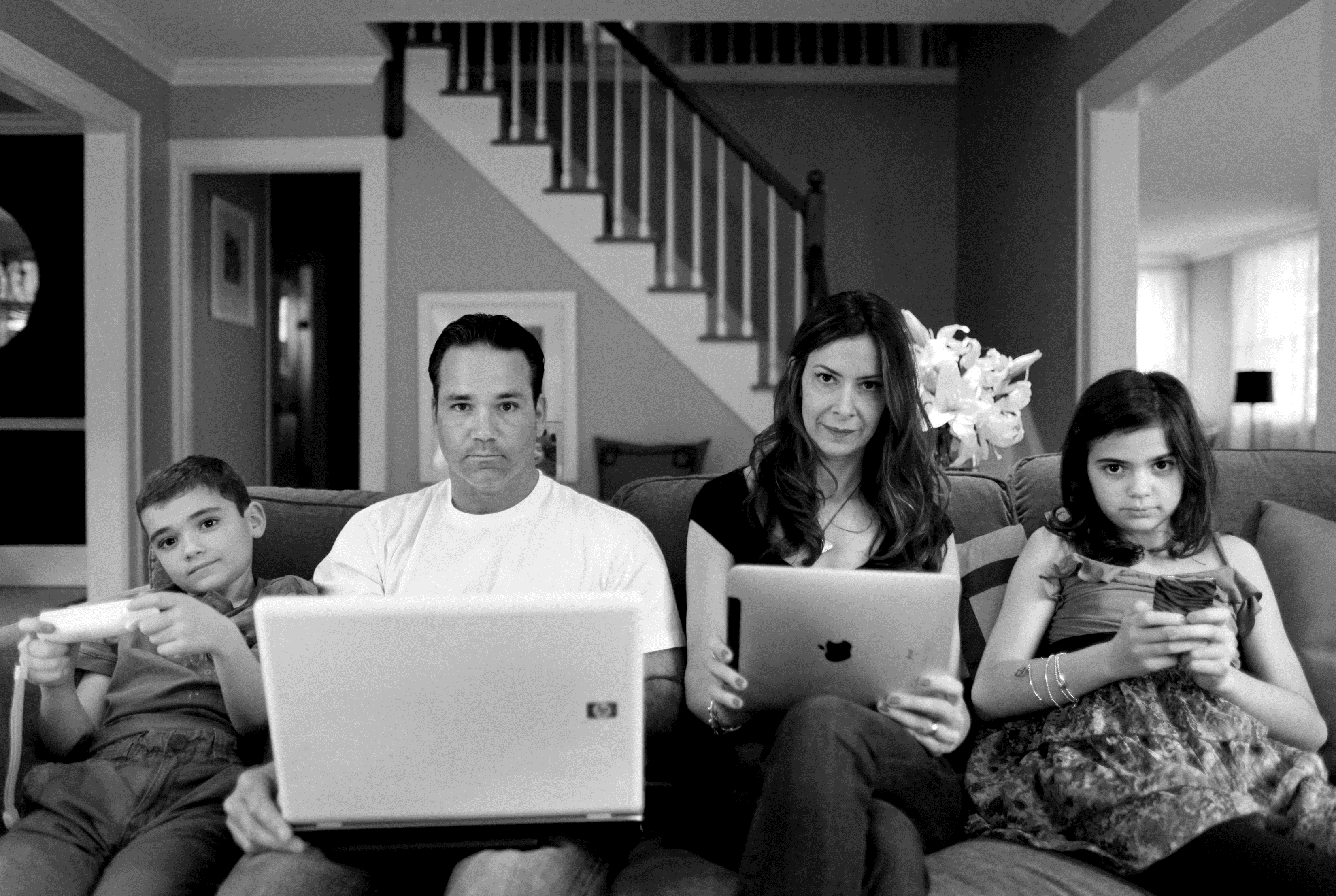 ODPOUTÁNÍ
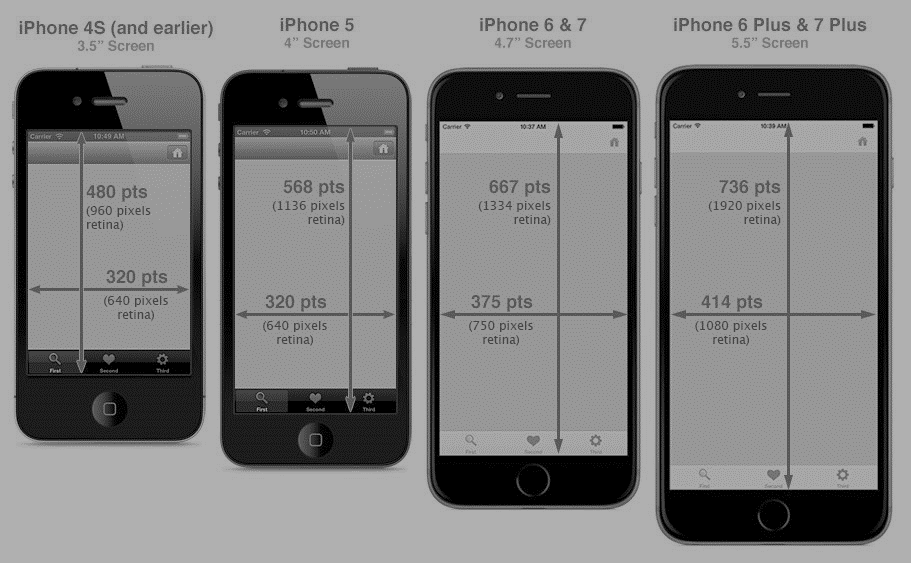 PERFEKCIONISMUS
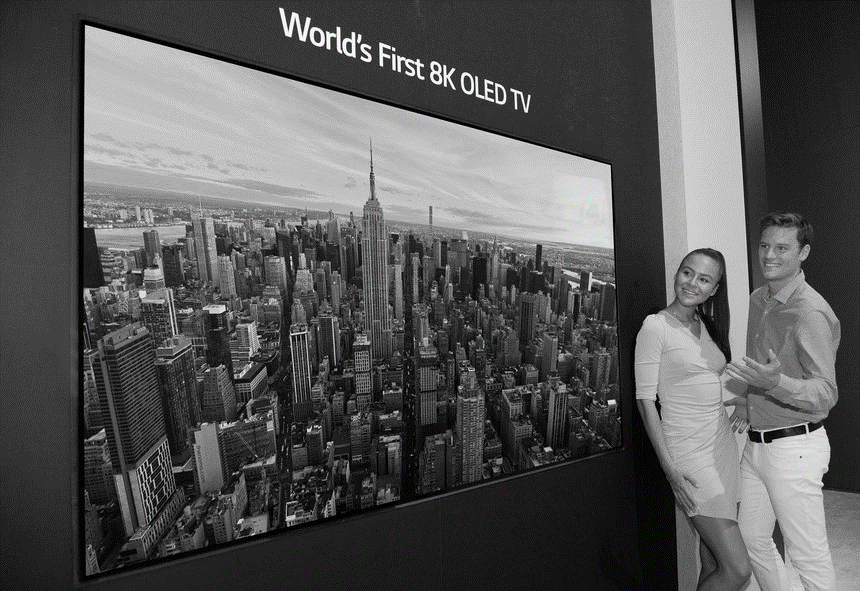 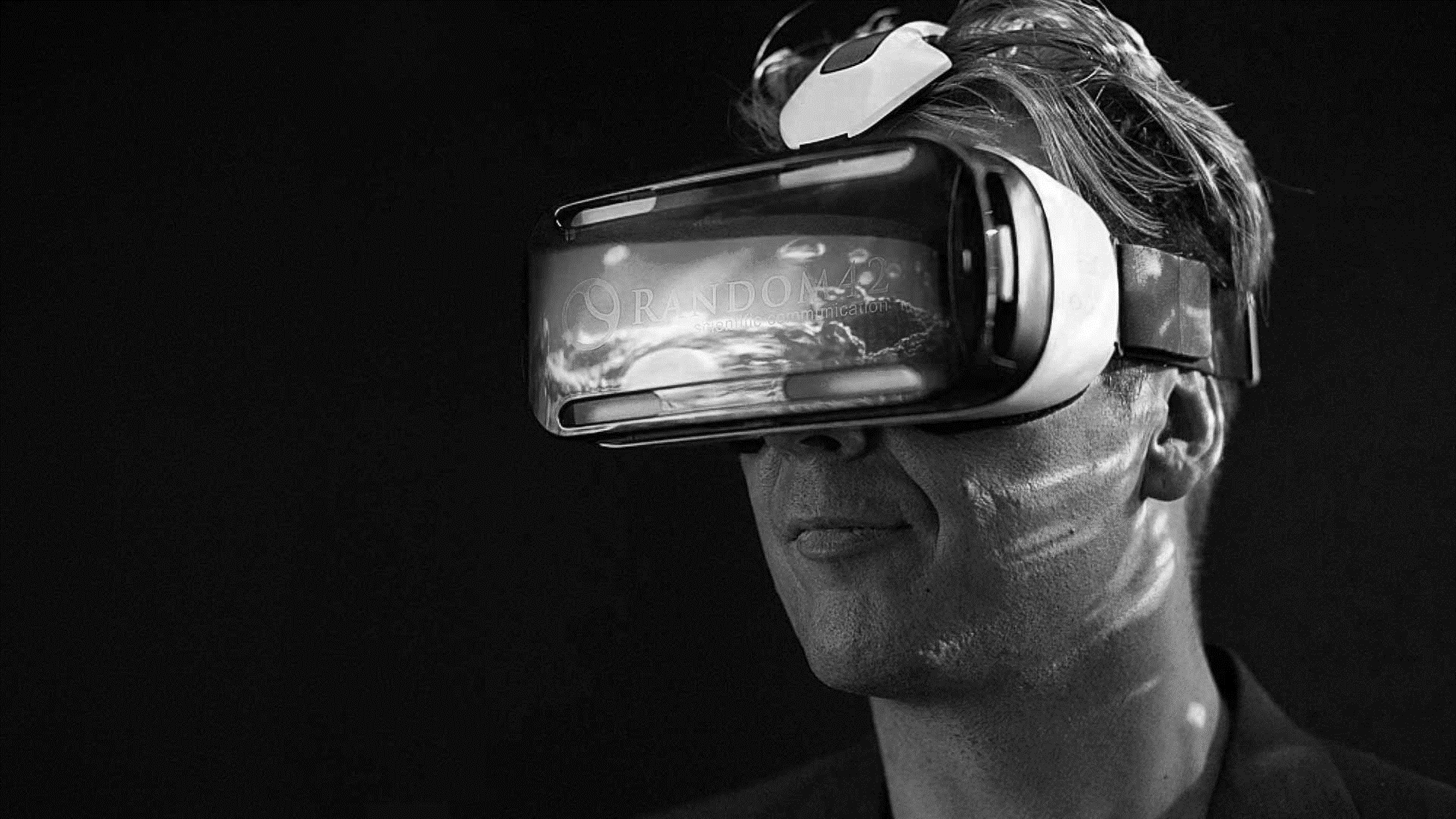 KYBERKULTURNÍ NARACE
„escape physical limitation“
„move from atoms to bits“
„consensual illusion“
„information and materiality conceptually distinct“
„cyberspace immune to physical space“
„annihilating space and time“
„pure information objects unfettered by matter“
KYBERKULTURNÍ NARACE
kyberkulturní narace 90. let jsou hrubě zavádějící, digitální obsah není imateriální

atomy a bity jsou neoddělitelně spjaty, nová digitální média jsou stejně materiální jako jakákoliv starší

koncepce imateiriality efektivně maskuje problematiku environmentální zátěže 

spolu s estetickými preferencemi a našim dispozitivem vzniká toxická směs…
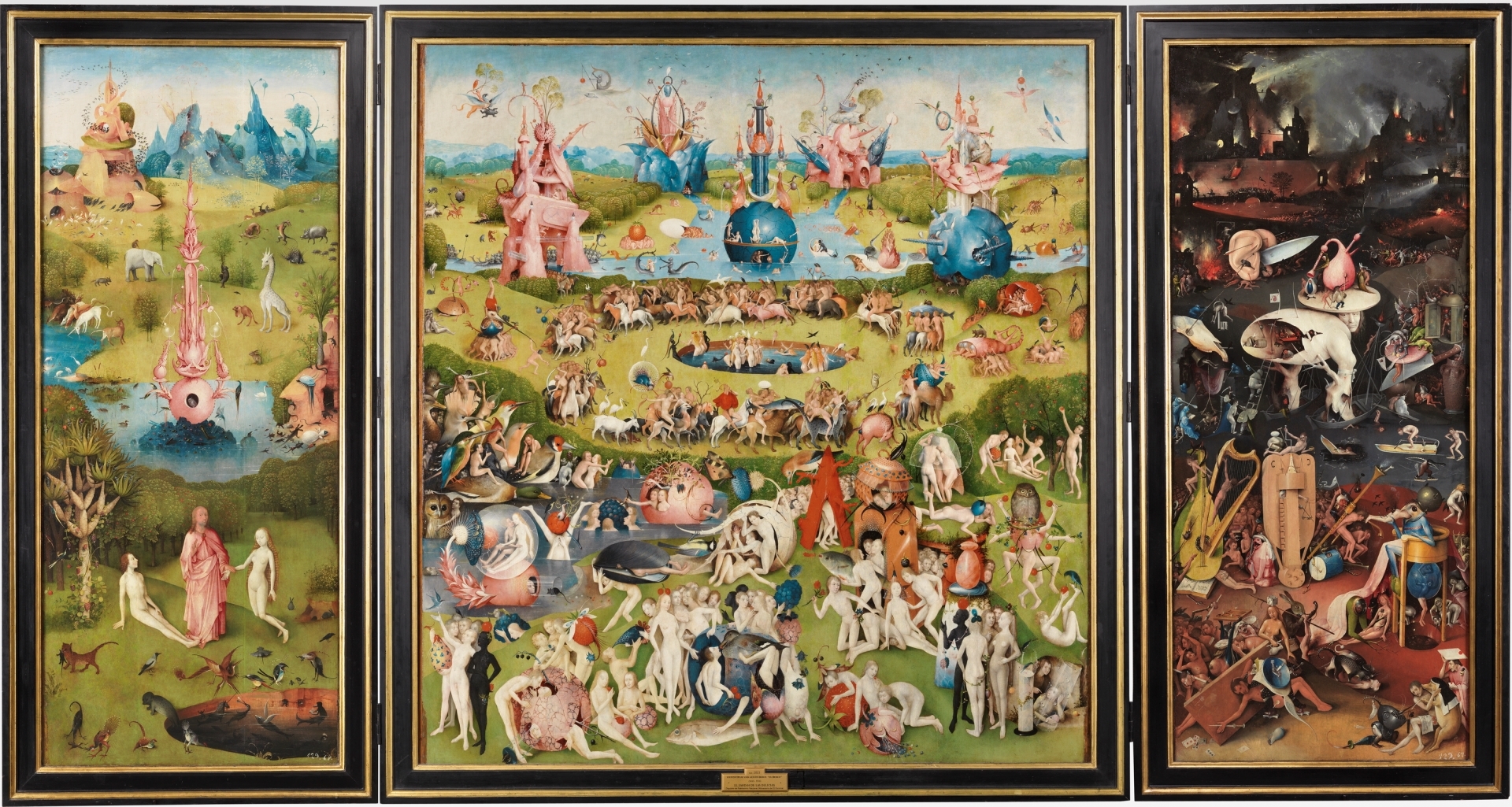 STRATEGIE ZVLÁDÁNÍ
zprůhlednění technologického klastru

estetika (rozlišení, frame rate…)

obrazoborectví (pornografie?)

zastropování přenosové rychlosti